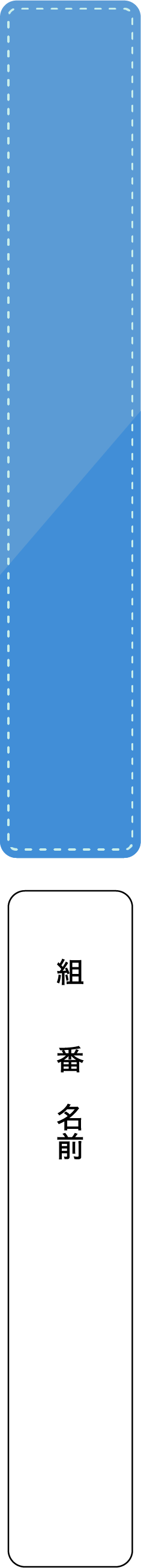 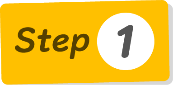 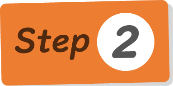 ３年　幸福について
グー、カイ、トッポはそれぞれ、議論においてどのような役割を果たしているだろう。第一場面の発言を手がかりにしてまとめよう。
ステップ１で整理したそれぞれの役割を踏まえて、議論の続きを書こう。
カイ　じゃあ、どういう場合に人それぞれなのかを考えてみようか。
トッポ　さっきのケーキの例でいうと、ケーキを好きかどうかで幸せかどうかも変わってくるよね。
カイ　人の好みに関わる場合は人それぞれっていうことだね。


グー　でも、ケーキを食べて幸せだと感じている人が、太ったりしていて健康に問題を抱えている場合は、本当に幸せと言えるのかな？

カイ　さっきの麻薬の場合と同じになってきたね。


トッポ　健康に問題を抱えていても、その人が幸せと感じるなら幸せじゃないかな。
✓
✓
✓
✓